Week 11
Ideally, prior to showing these slides, print the slides and cut up the sentences and pictures. Ask the learners in groups to match them, then work through the slides and ask learners to correct as you go along.

Use the arrows on the keyboard to move forward or click the buttons. Press F5 on the keyboard to start the slideshow.
end show
[Speaker Notes: Prepositions of time and present simple tense

Prepositions of place]
1
What is that?
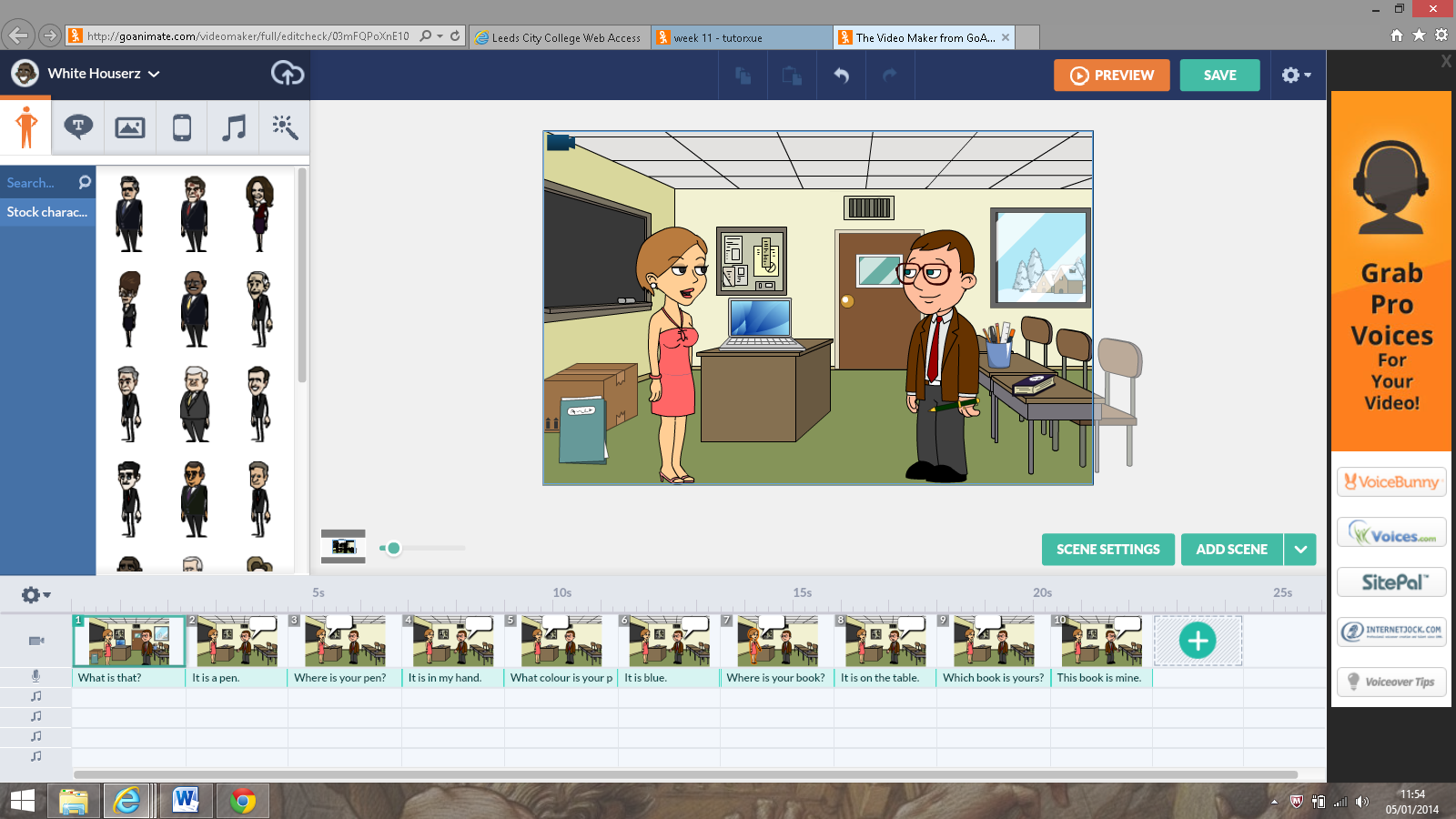 2
It is a pen?
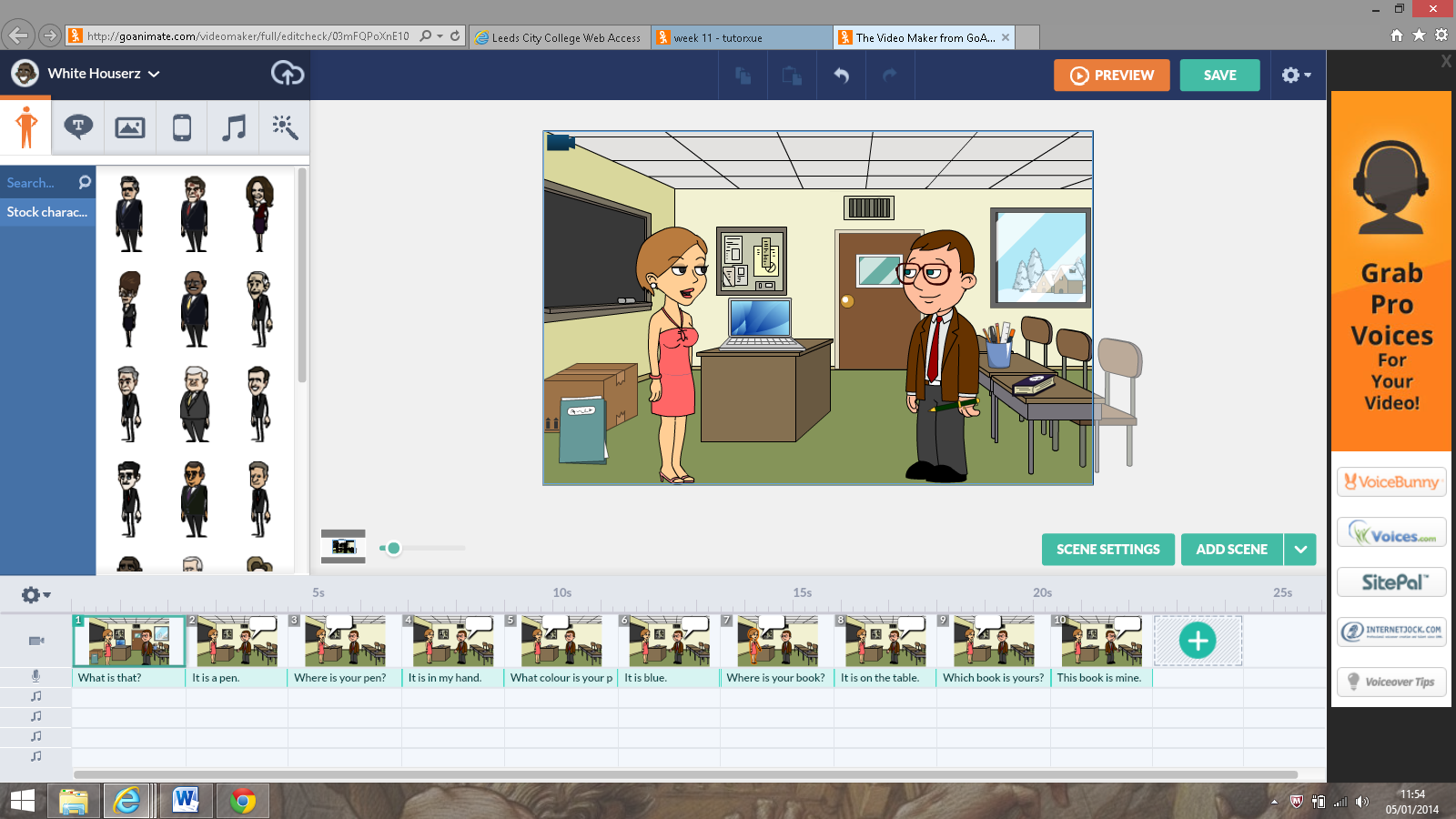 3
Where is your pen?
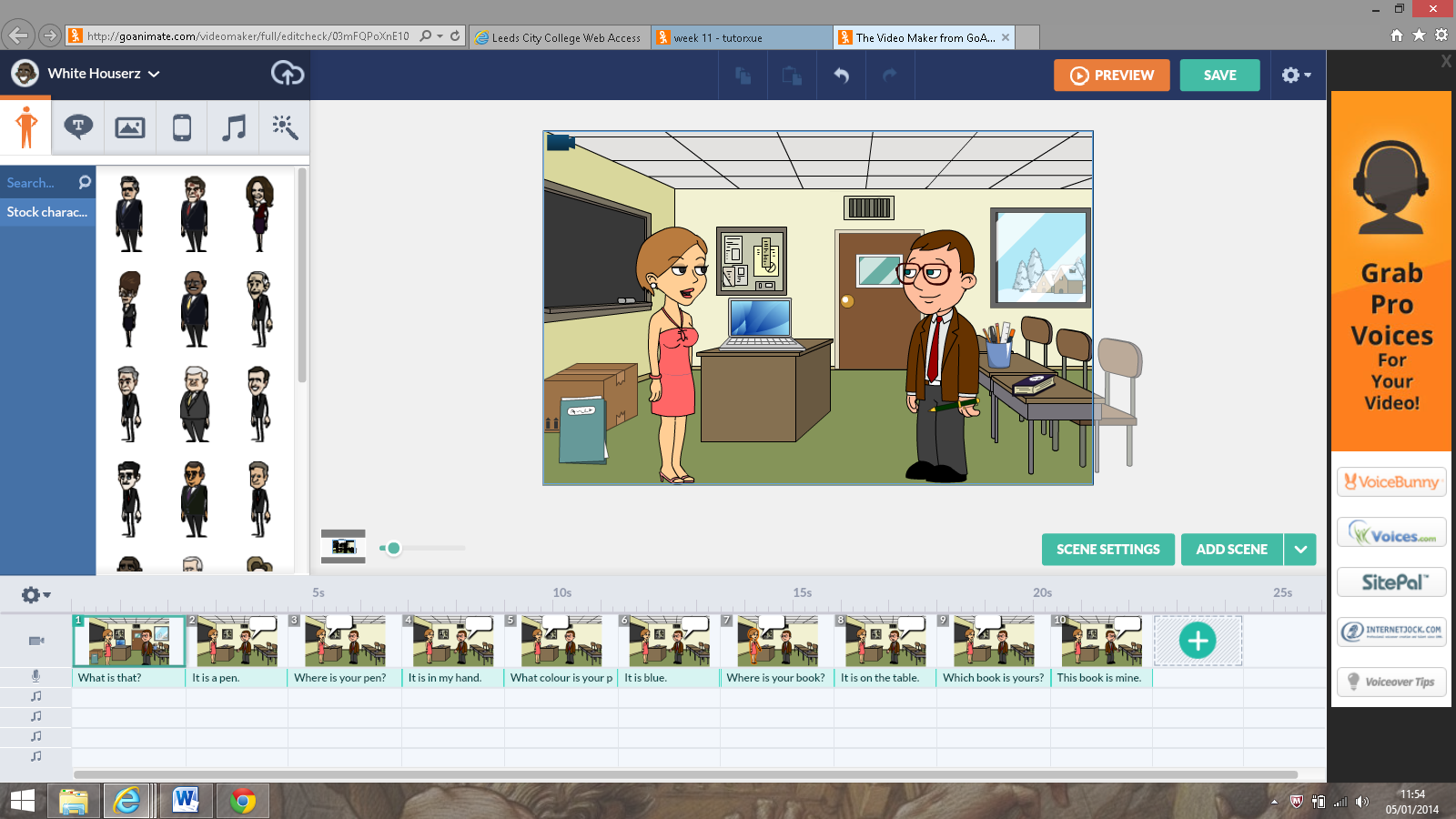 4
It is in my hand?
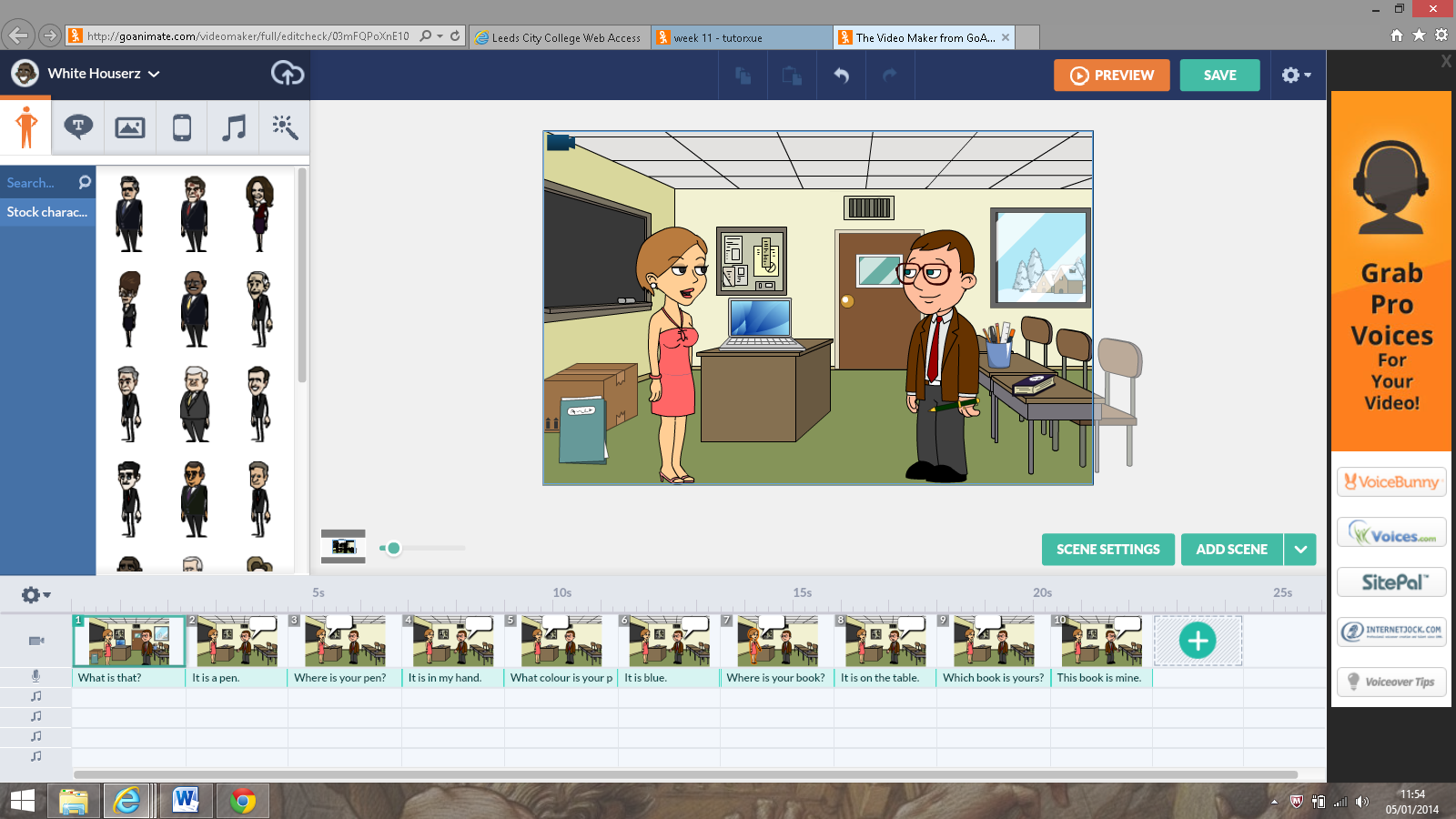 5
What colour is your pen?
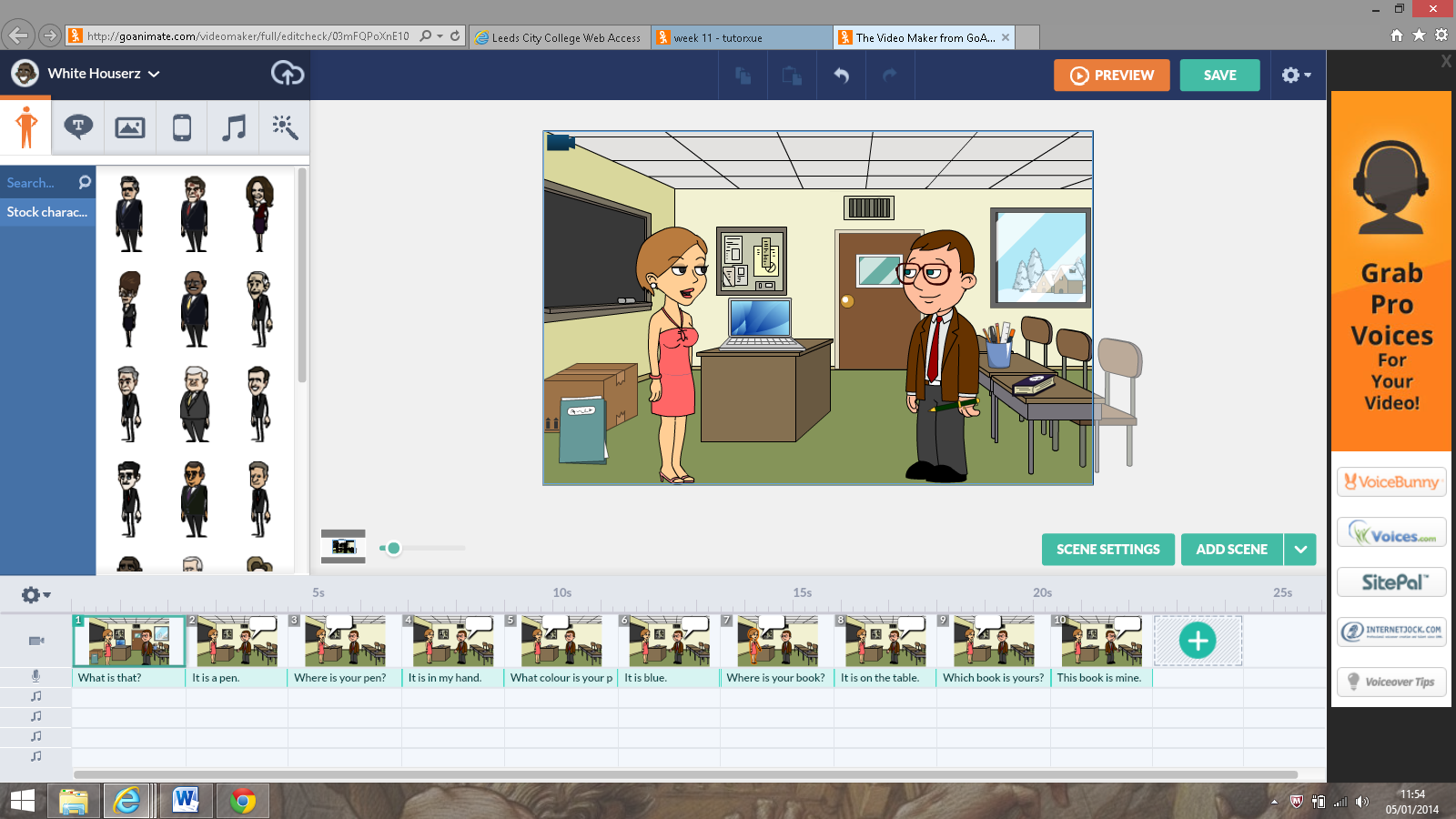 6
It is green.
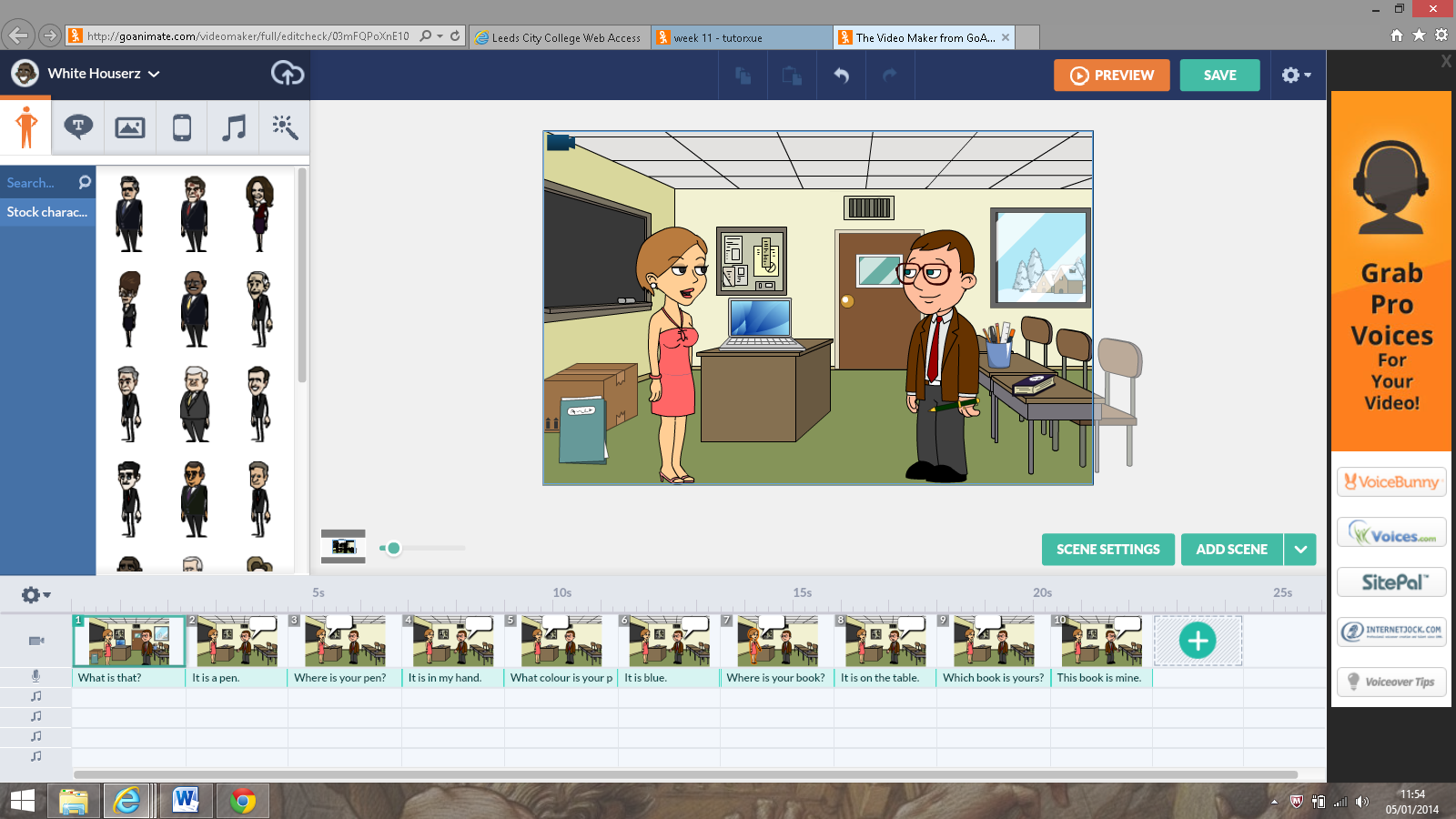 7
Where is your book?
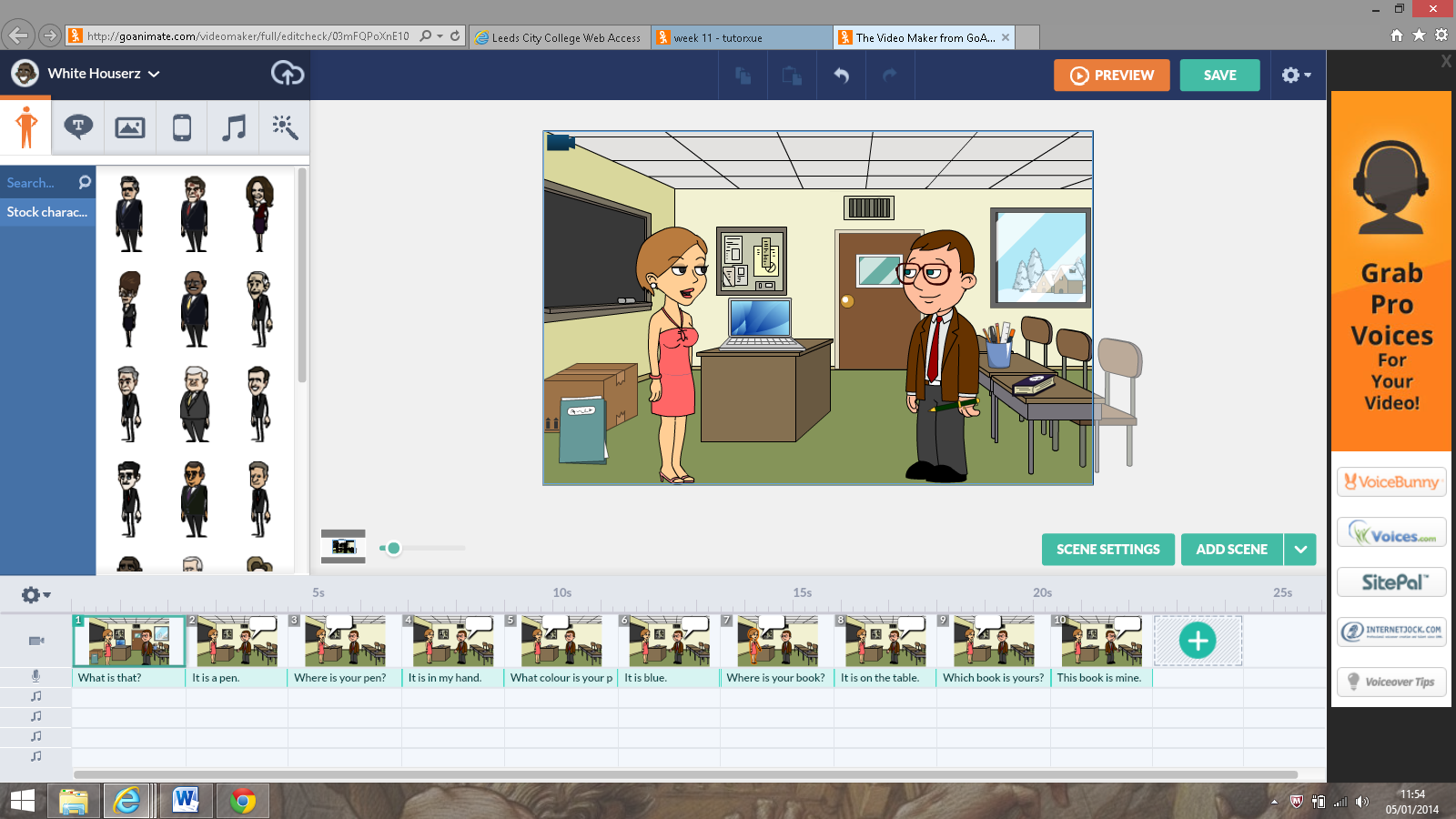 8
It is on the table?
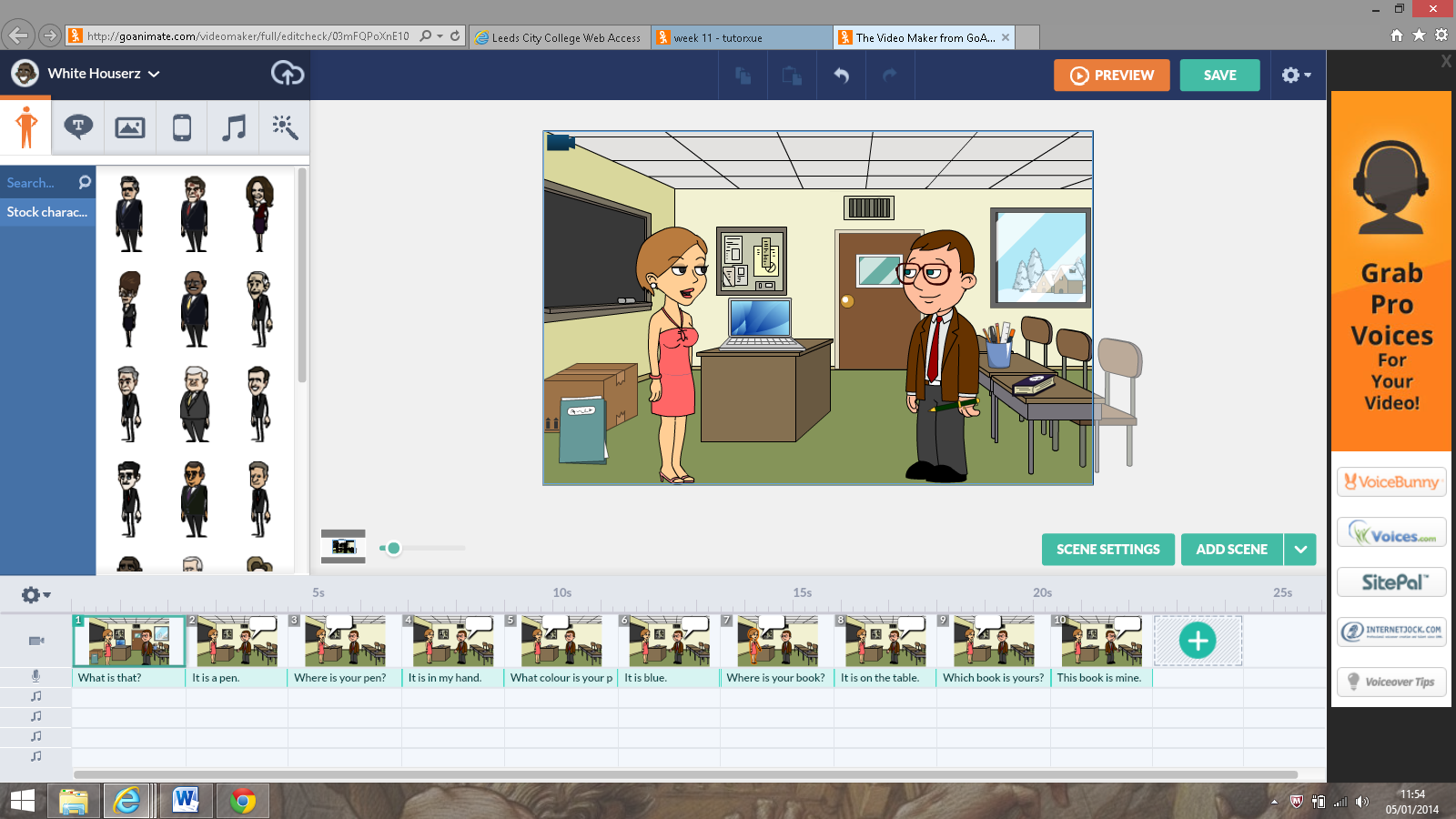 9
Which book is yours?
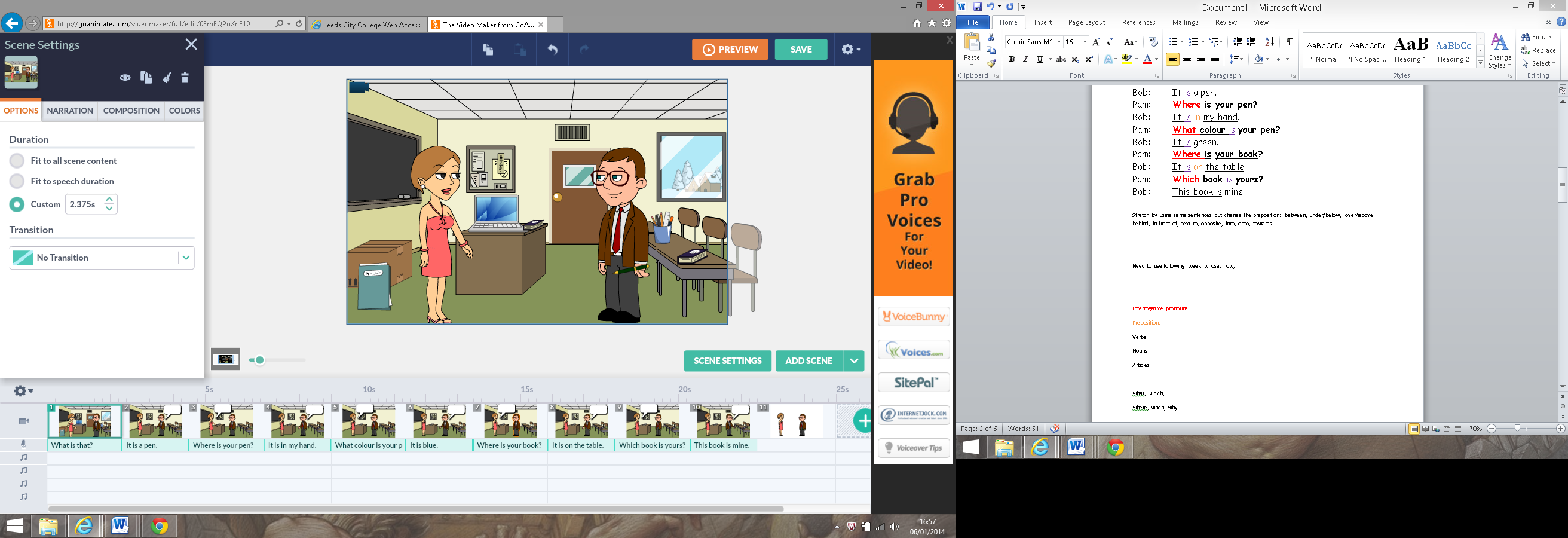 10
The book next to the pens.
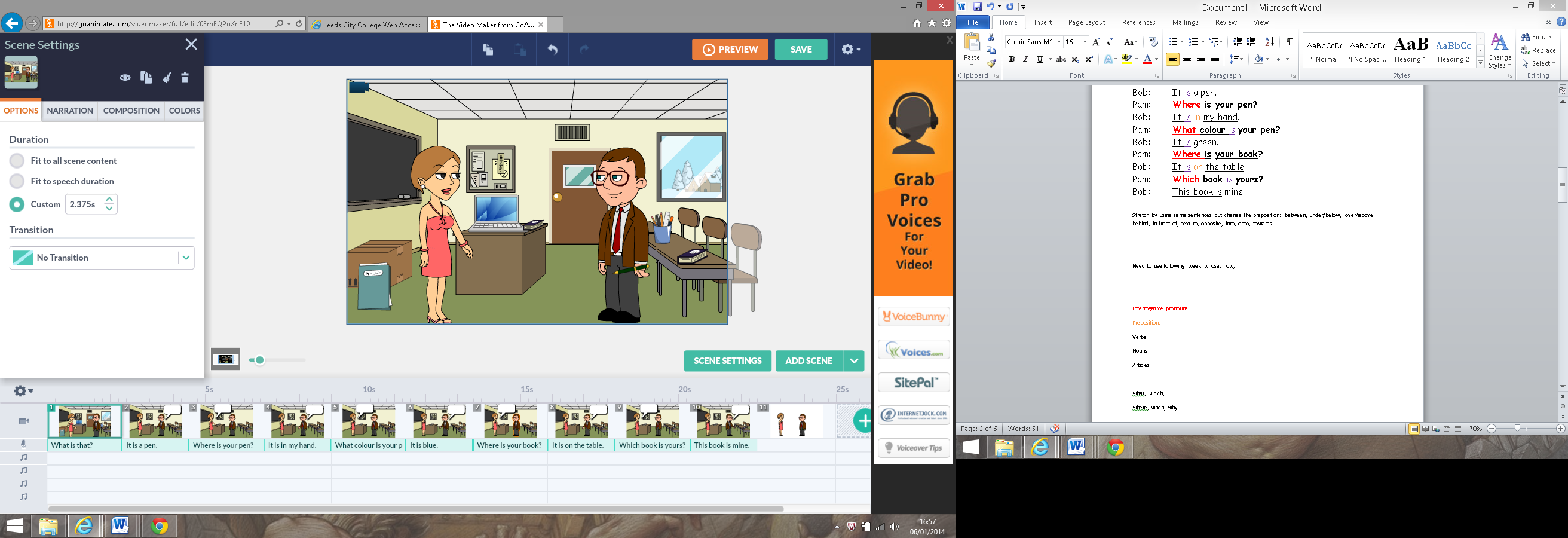 start again(if needed)
end show
slide 1